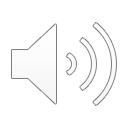 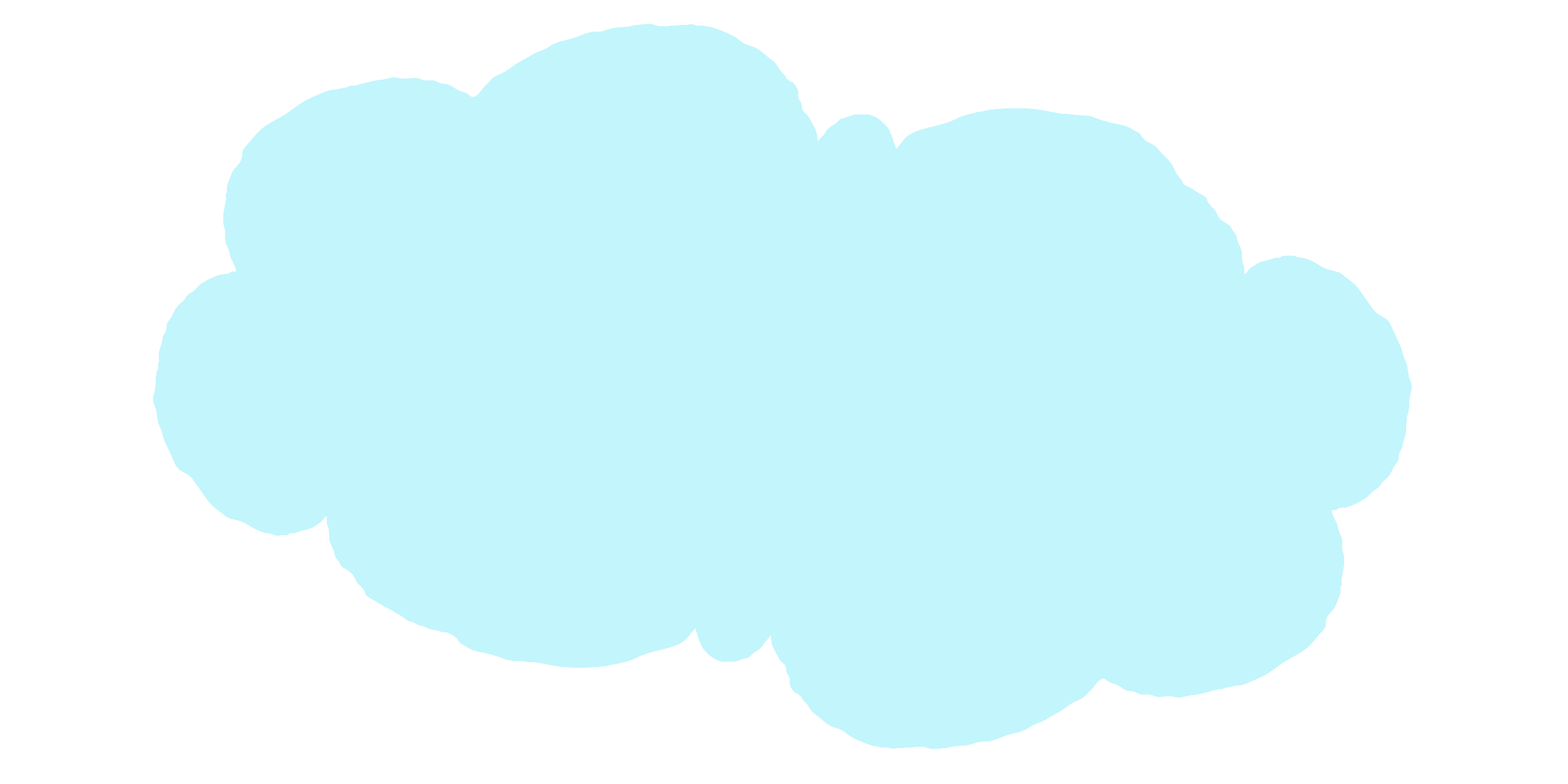 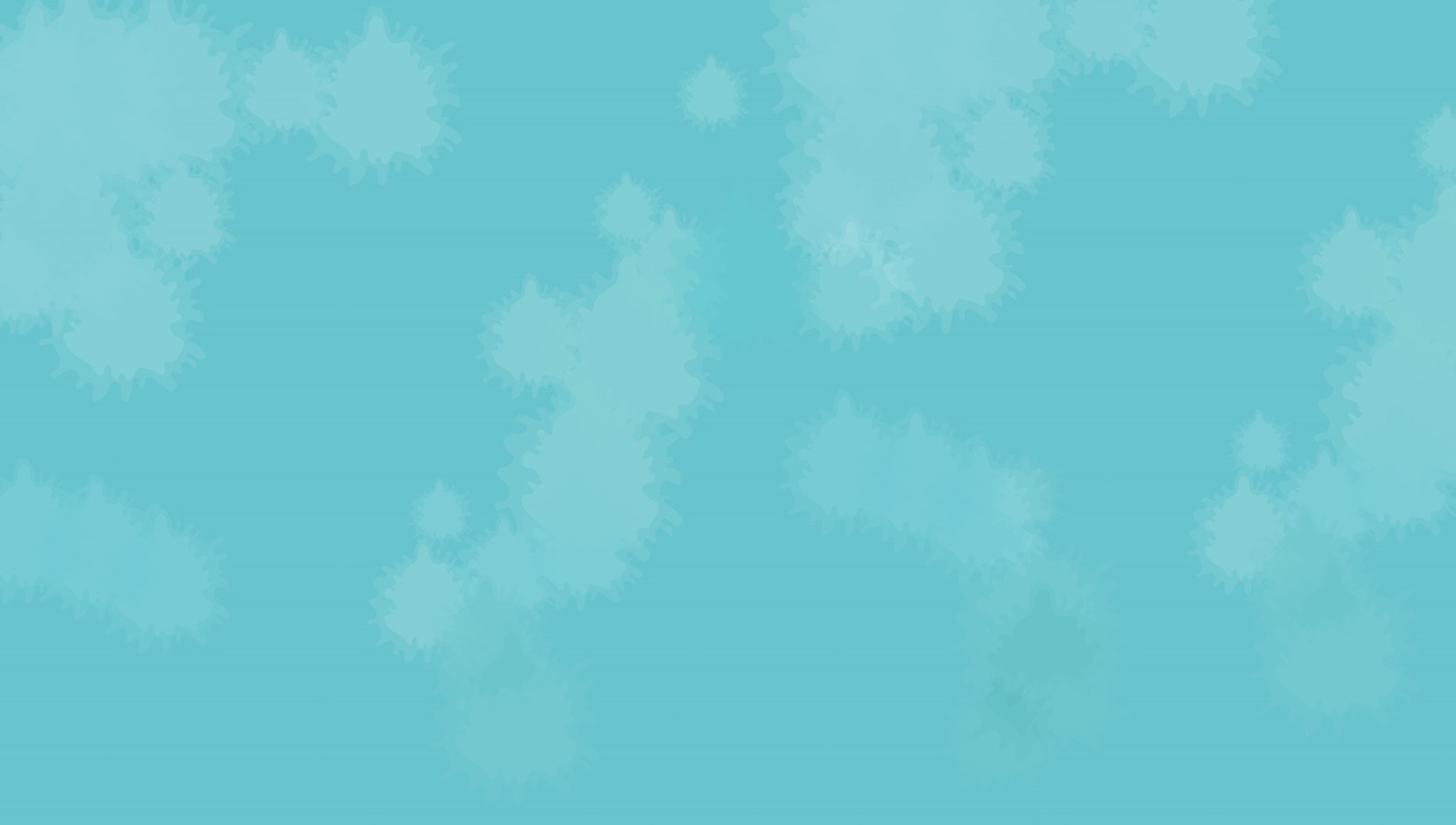 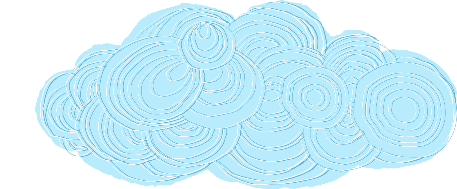 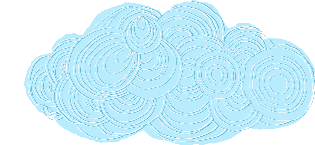 T O Á N 3
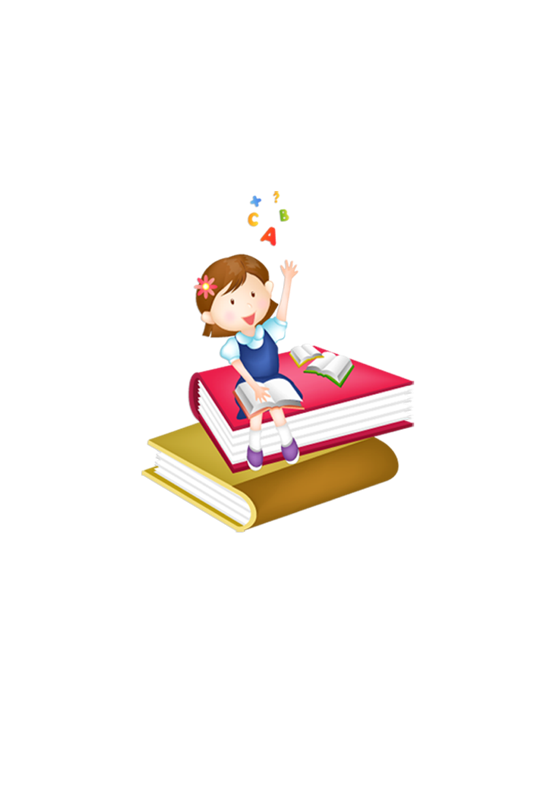 BÀI : Các số có 4 chữ số. 
	Số 10 000 (Tiết 1)
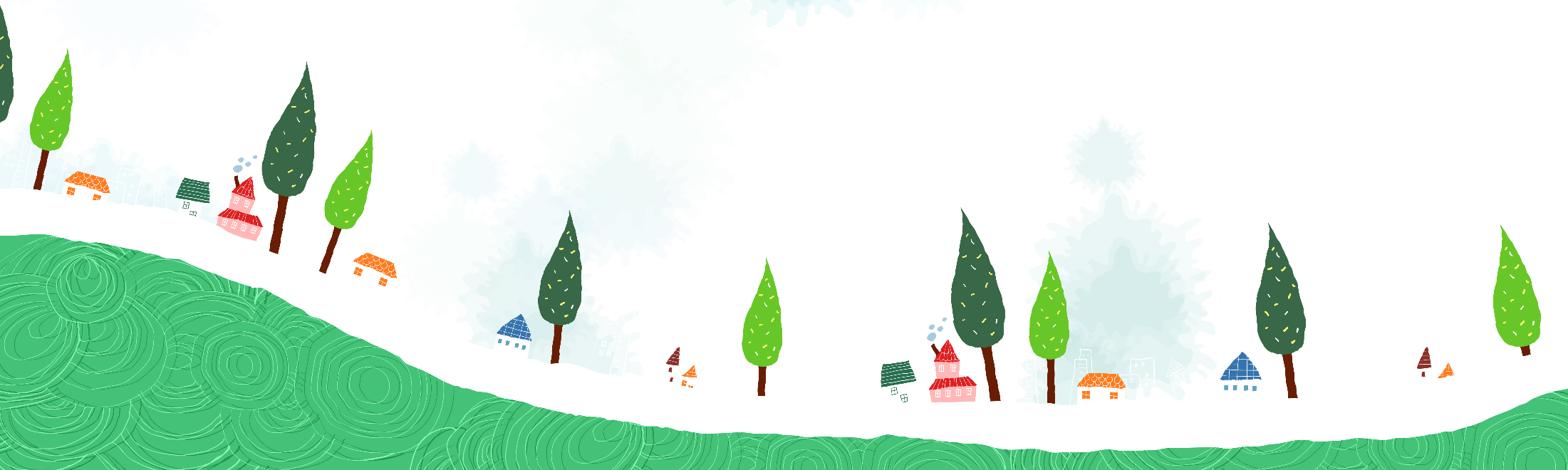 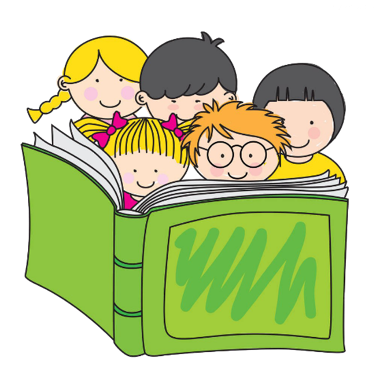 Tìm số
Số lớn nhất có 3 chữ số là số nào?
999
Số bé nhất có 3 chữ số khác nhau là số nào?
102
Số bé nhất có 3 chữ số là số nào?
100
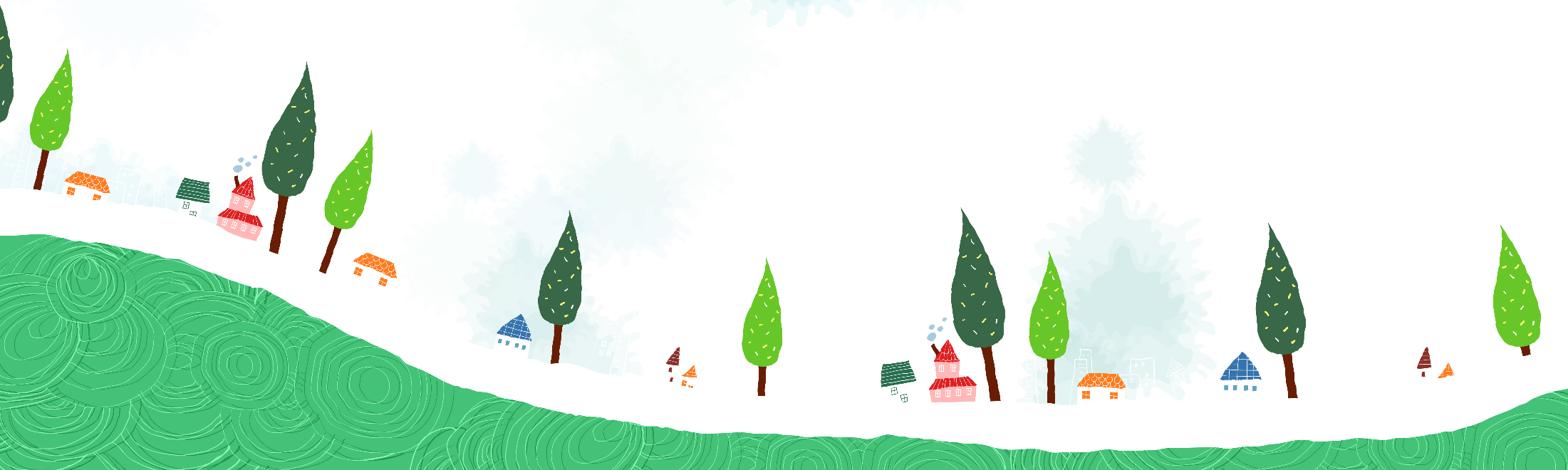 Số lớn nhất có 3 chữ số khác nhau là số nào?
987
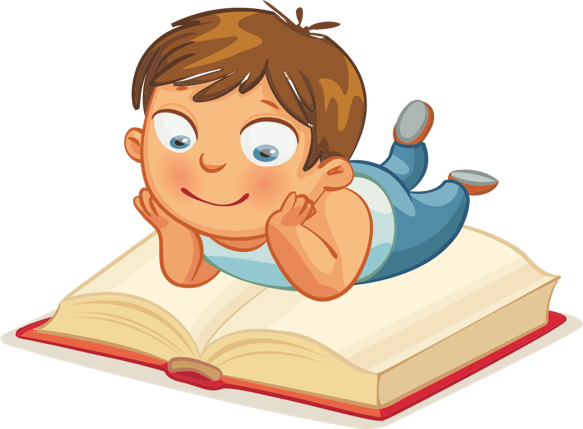 100
1000
100
1000
10
100
1000
100
10
1
2
1
3
4
2. Hoạt động
Trò chơi:
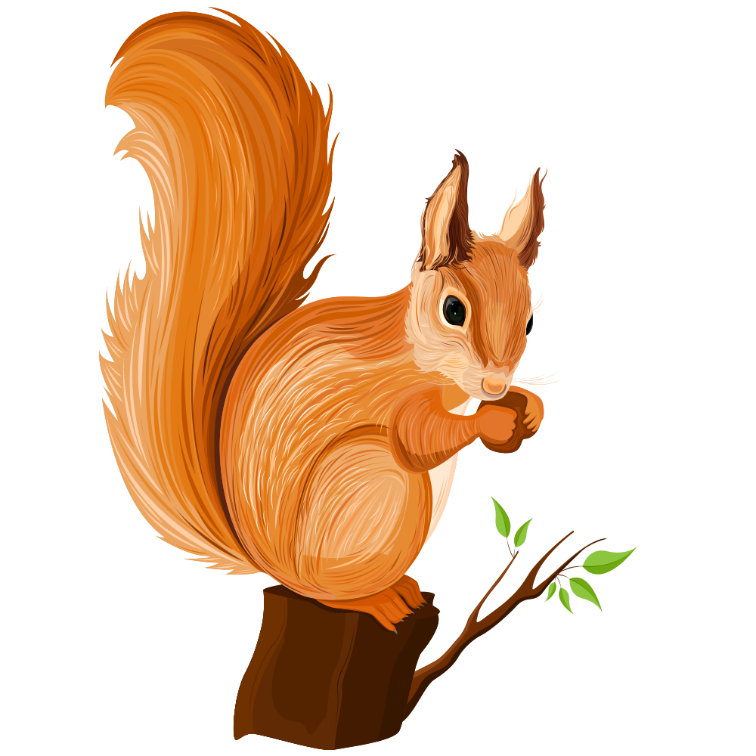 “Sóc tìm nhà”
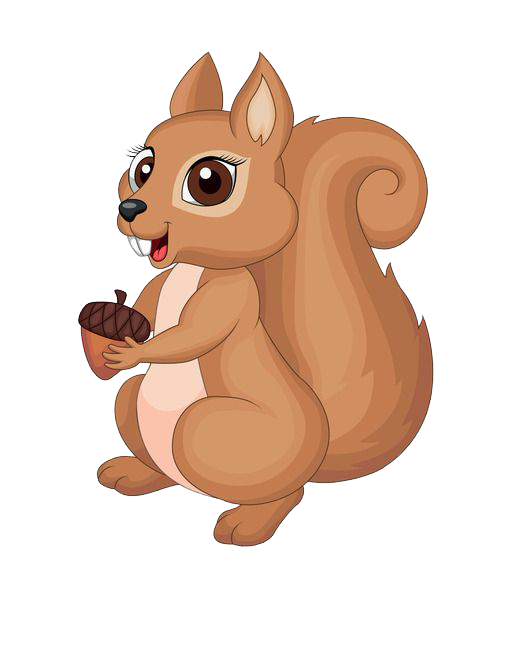 2. Số?
2974
2972
2975
2971
2973
2968
2970
2969
2967
5002
5003
4998    4999           5001                       5004                 5006
5000
5004
3. Số?
6742
3
6
5630
4. Rô-bốt viết các số tròn nghìn lên mỗi tấm biển trên đường đến tòa lâu đài (như hình vẽ). Hỏi mỗi tấm biến có dấu ? Viết số nào?
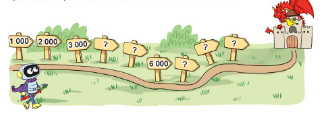 Em hãy nhận xét về 3 số đầu tiên trong dãy số?
Đó là những số tròn nghìn, 2 số tròn nghìn liên tiếp hơn kém nhau 1000 đơn vị.
Qua bài học hôm nay, em đã được tìm hiểu, biết thêm những nội dung kiến thức gì?
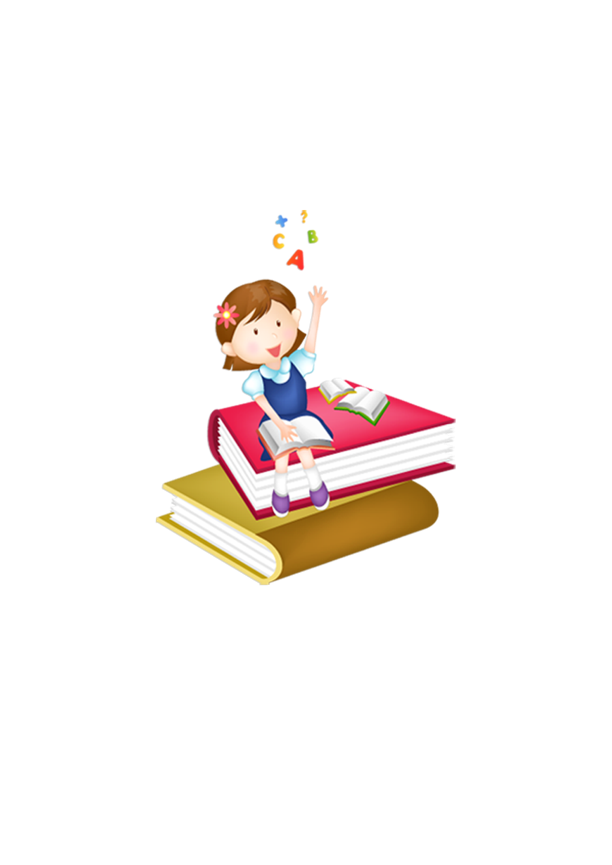 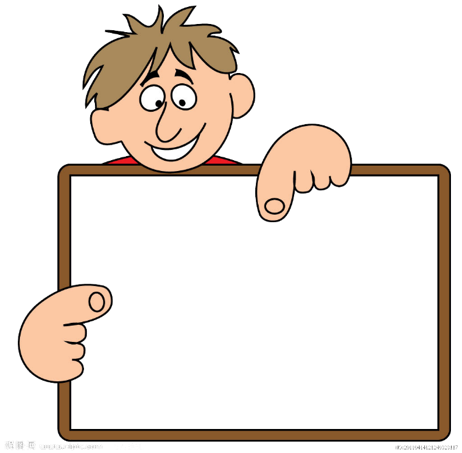 - Biết đọc, viết số có 4 chữ số. 
- Biết viết số nếu cho trước số nghìn, trăm, chục, đơn vị và ngược lại. 
- Biết thế nào là số tròn nghìn.
THANK YOU!
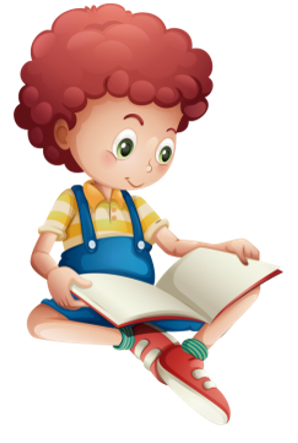 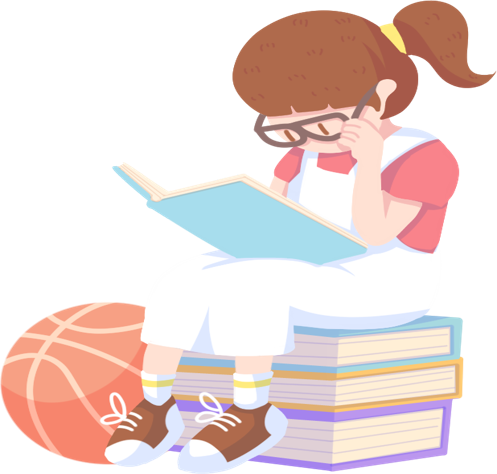